Arithmetic &  Geometric Sequences
Definitions
Sequences are terms organized in a particular order.
Arithmetic Sequence is a sequence with the difference between two consecutive terms constant. This difference is called the common difference.
Geometric Sequence is a sequence with the ratio between two consecutive terms constant. This ratio is called the common ratio.
Example of a sequence
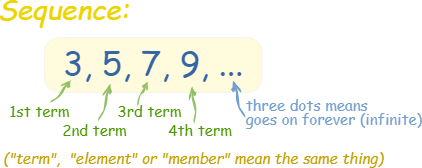 Section 9.4 Guessing The Sequence
Guess which sequence is arithmetic or geometric.
3, 8, 13, 18, 23, . . .                                                     1, 2, 4, 8, 16, . . .
Group Work
Card sorting activity
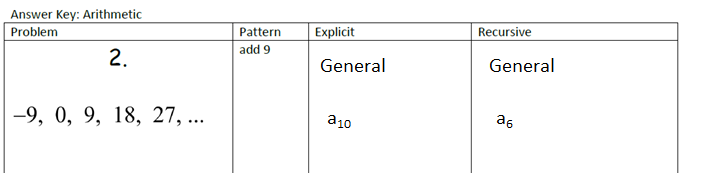 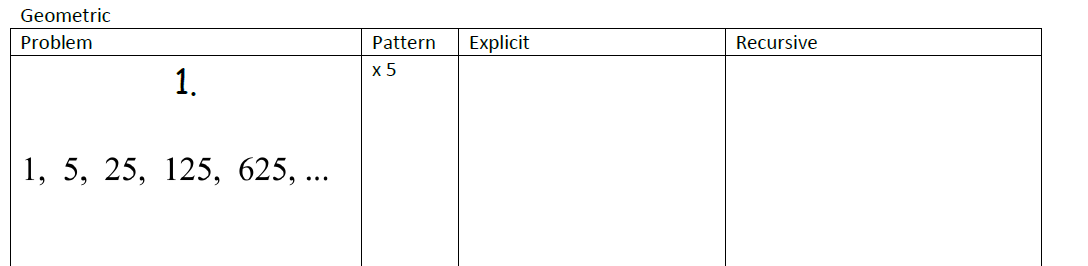 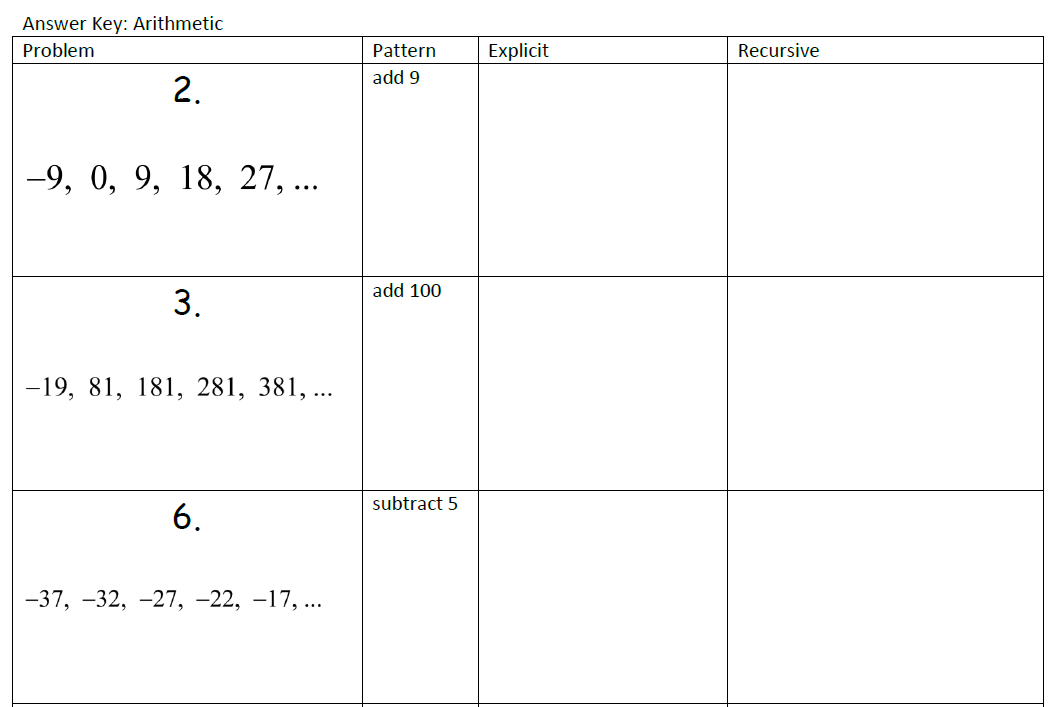 General
General
a10
a6
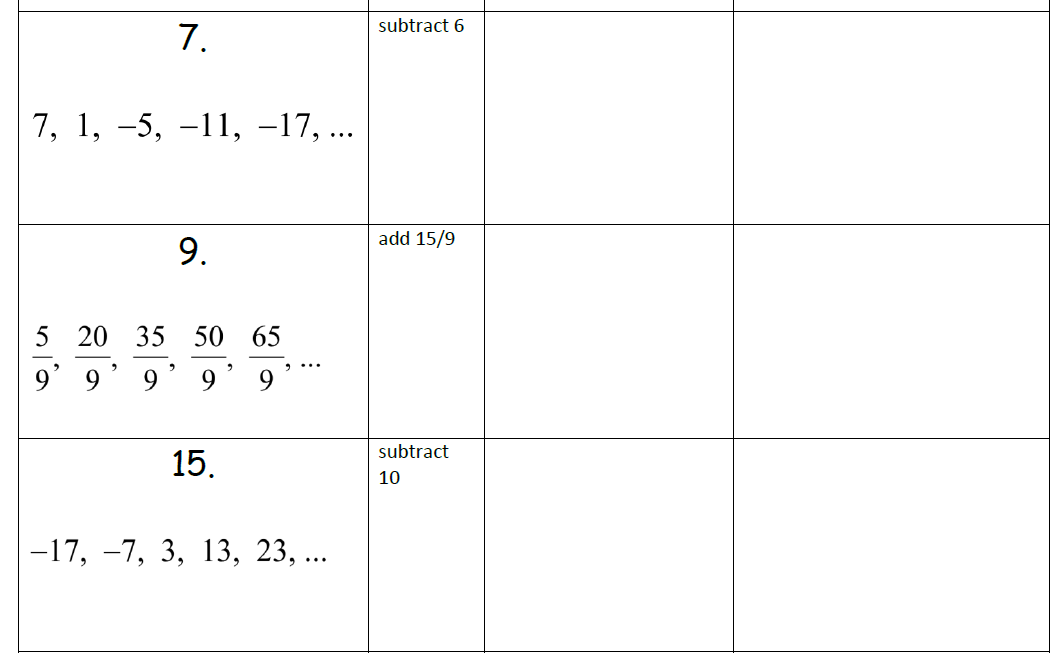 Practice Problems pg. 676 21-28 (part B only)
21. 6, 10, 14, 18……..  Find the tenth term. 


25. 2, 6, 18, 54………  Find the eighth term.
Arithmetic Sequence
Arithmetic definition: Pairs of successive terms that all have a common difference.
	Meaning: a sequence of numbers such that the difference between the      consecutive terms is constant. 
 	For instance, the sequence 5,7,9,11,13,15… is an arithmetic progression with the common difference being 2.
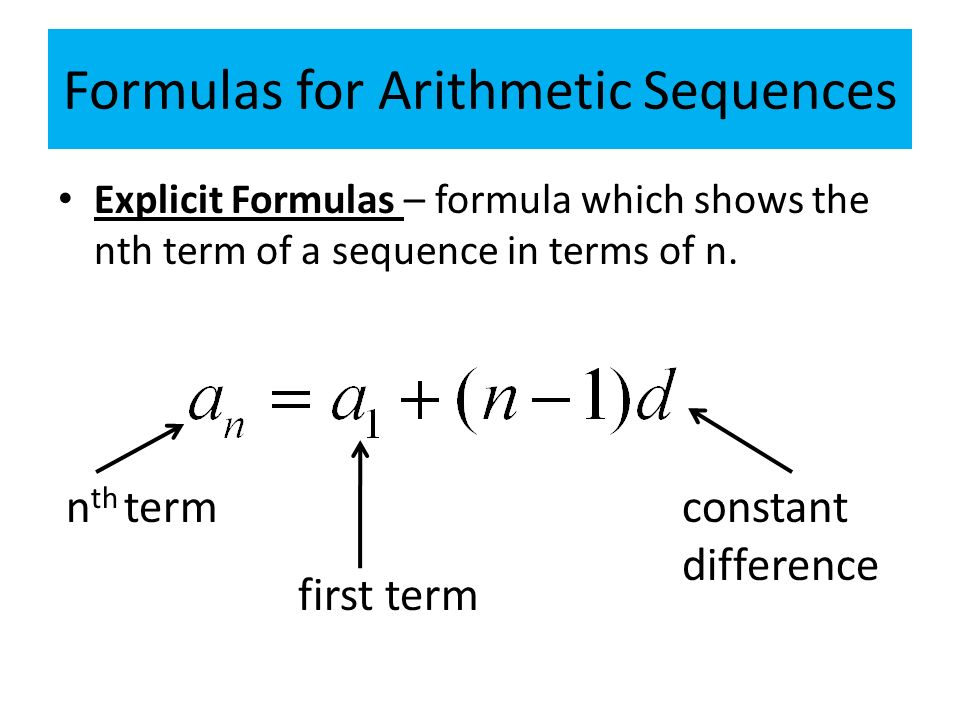 Recursive formula:
Each term from an arithmetic sequence can be obtained recursively from its preceding term by adding d:
an=an-1+d
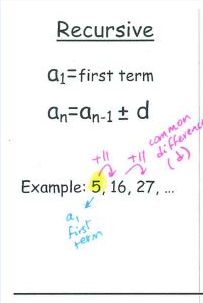 Example 1 Practice p676#21-24
Use the following sequnce to find:
(a)Find the common difference 
(b) Find the tenth term 
(c ) find a recursive rule for the nth term 
(d) find the explicit rule for the nth term
-6,-2,2,6,10….
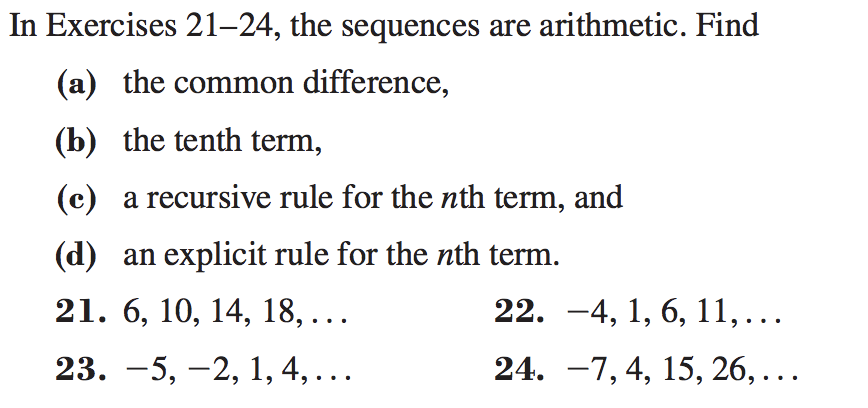 Geometric Sequence
A sequence of numbers where each term after the first is found by multiplying the previous one by a fixed, non-zero number called the common ratio.
R is called the common ratio. 
Each term in a geometric sequence can be obtained recursively from its preceding term by multiplying by r:
Geometric Sequence
Recursive Formula
an=an-1*r
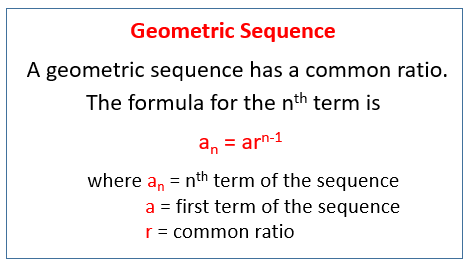 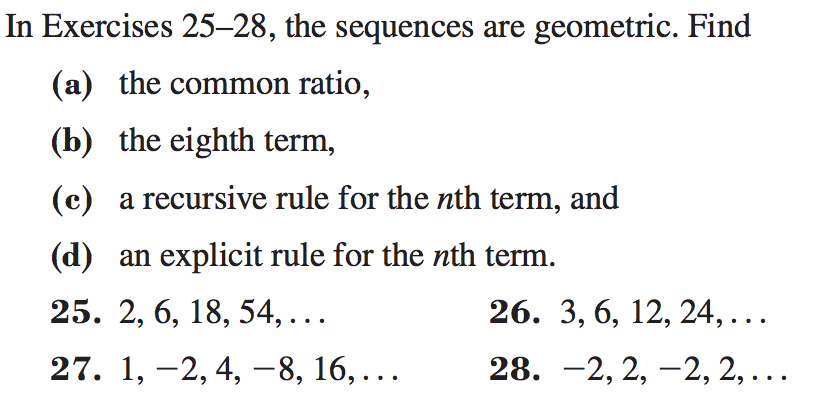 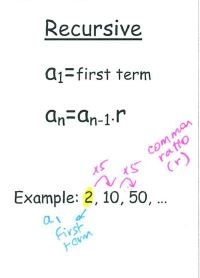